Взаємодія генів
Типи взаємодії генів
Епістаз – переважання одного гена над іншим
Комплементарність – доповнення одного гена іншим, спільне їх пригнічення
Полімерія –взаємовідповідність за ступінь  прояву  однієї ознаки декількох генів
Домінантний епістаз
У цьому випадку ген-пригнічувач (інгібітор) є домінантним геном

У випадку дигібридного схрещування розщеплення 
   у другому поколінні буде 
   13 : 3 або 12 : 3 : 1
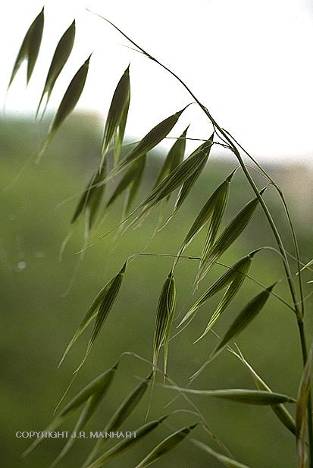 Задача на епістатичну взаємодію генів
У вівса колір зерна визначається 
двома парами не зчеплених 
між собою генів. 
А-чорний колір, ген-пригнічувач
а-білий колір
В-сірий колір
b-білий колір
    При  схрещуванні чорнозернистого вівса у потомстві одержалось розщеплення на 12 чорнозернистих, 3 сірозернистих та 1 з білими зернами. Визначте генотип схрещувальних особин їх потомство.
Розв'язок
Розщеплення 12  :  3 : 1 характерне для
домінантного епістазу  при схрещуванні
дигетерозиготних форм:


P                 AaBb                x               AaBb
                   Чорн.                                 Чорн.


Гамети       АВ   Ab                           AB    Ab 
                    
                    aB     ab                            aB    ab
?
Скомпонуємо решітку Пеннета:
F1
Рецесивний епістаз
Ген-пригнічувач - це рецесивний ген. 

У випадку схрещування дигібридів при рецесивному епістазі розщеплення у другому поколінні спостерігається у співвідношенні 
9 : 3 : 4.
Комплементарність (кодомінування)
Це явище, при якому два неалельних гени, що зійшлися, викликають нову ознаку .

При схрещуванні дигібридів у другому поколінні відбувається розщеплення за фенотипом у співвідношенні 9 : 3 : 3 : 1. У  інших  випадках комплементарностиі  можливе розщеплення у співвідношенні
   9 : 7, або 9 : 6 : 1, або 9 : 3 : 4.
Приклад комплементарної взаємодії генів – колір  пір’я у папужок-нерозлучників:
A – блакитний пігмент
а – відсутність голубого пігменту
B – жовтий пігмент
b – відсутність жовтого 
   пігменту
AB – зелений колір
аabb – білий колір
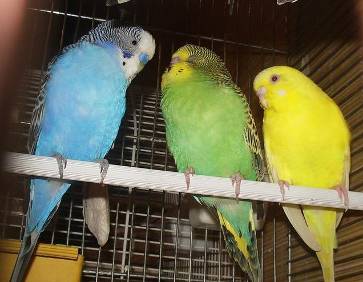 Визначте генотипи та фенотипи потомства у папуг по схемі:
Р      ♀   .  .  .  .   Х   ♂  .  .  .  .    
           блакитний             жовтий



F1           білий   :   ?
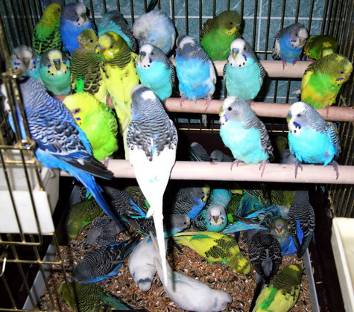 Перевірте свій розв’язок :
Р      ♀   Aabb   Х   ♂  aaBb    
               блакитний             жoвтий

Гамети    Ab    ab         aB    ab

  F1     aabb  :  AaBb  :  aaBb  :  Aabb
         білий       зелений    жовтий     блакитний
Компелементарна взаємодія генів по типу моногібридного схрещування
Групи крові:

I група –JОJО
II група – JAJA, JAJO
III група – JBJB , JBJО
IV група - JAJB
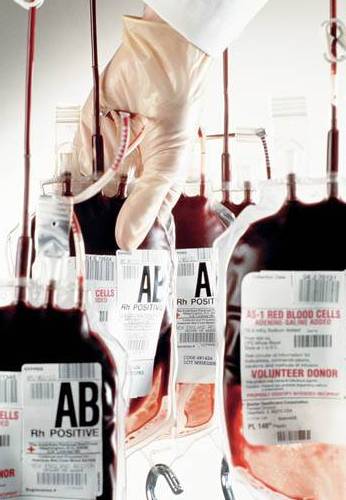 КОДОМІНУВАННЯ –жоден із пари алельних генів не домінує
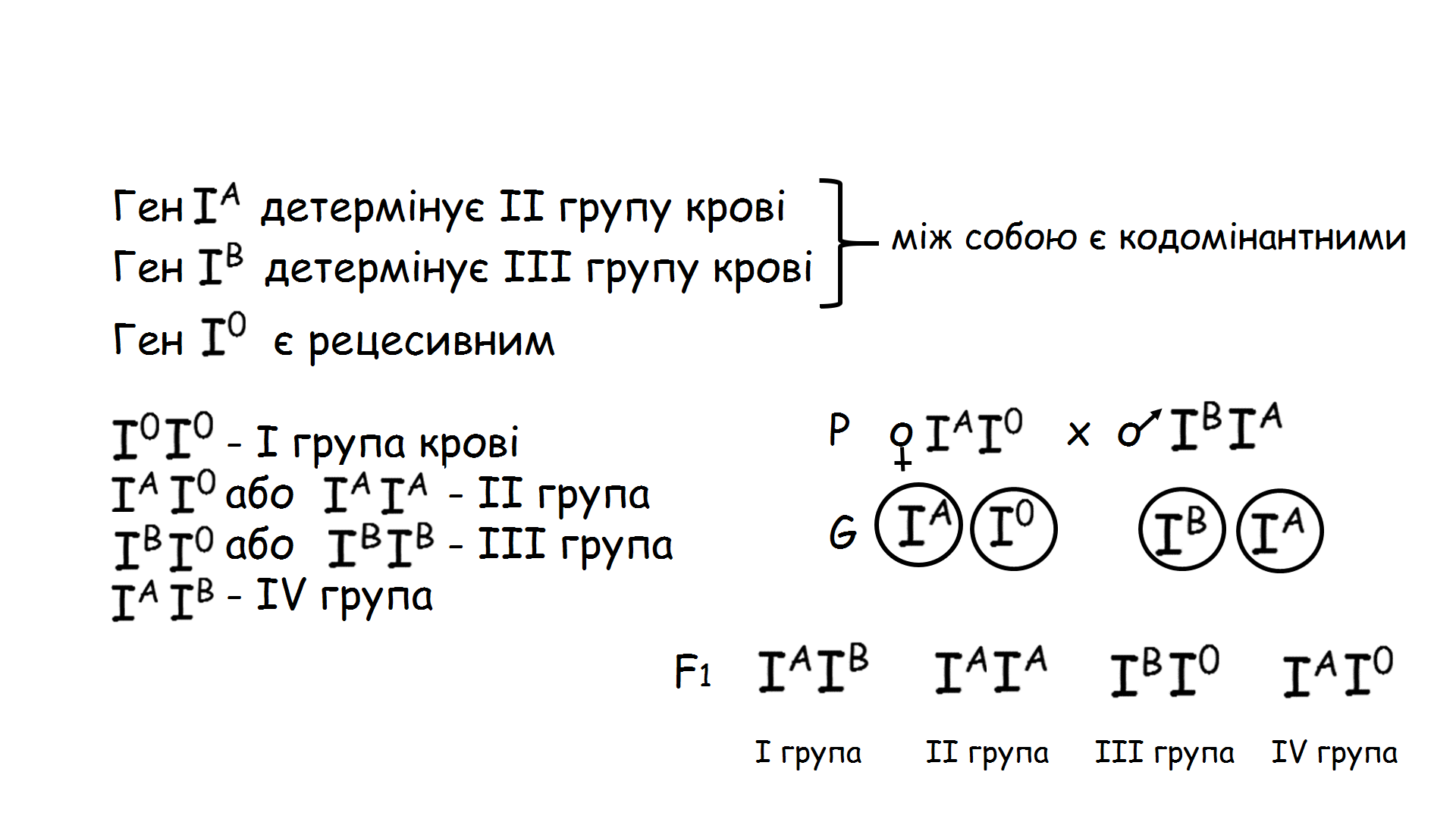 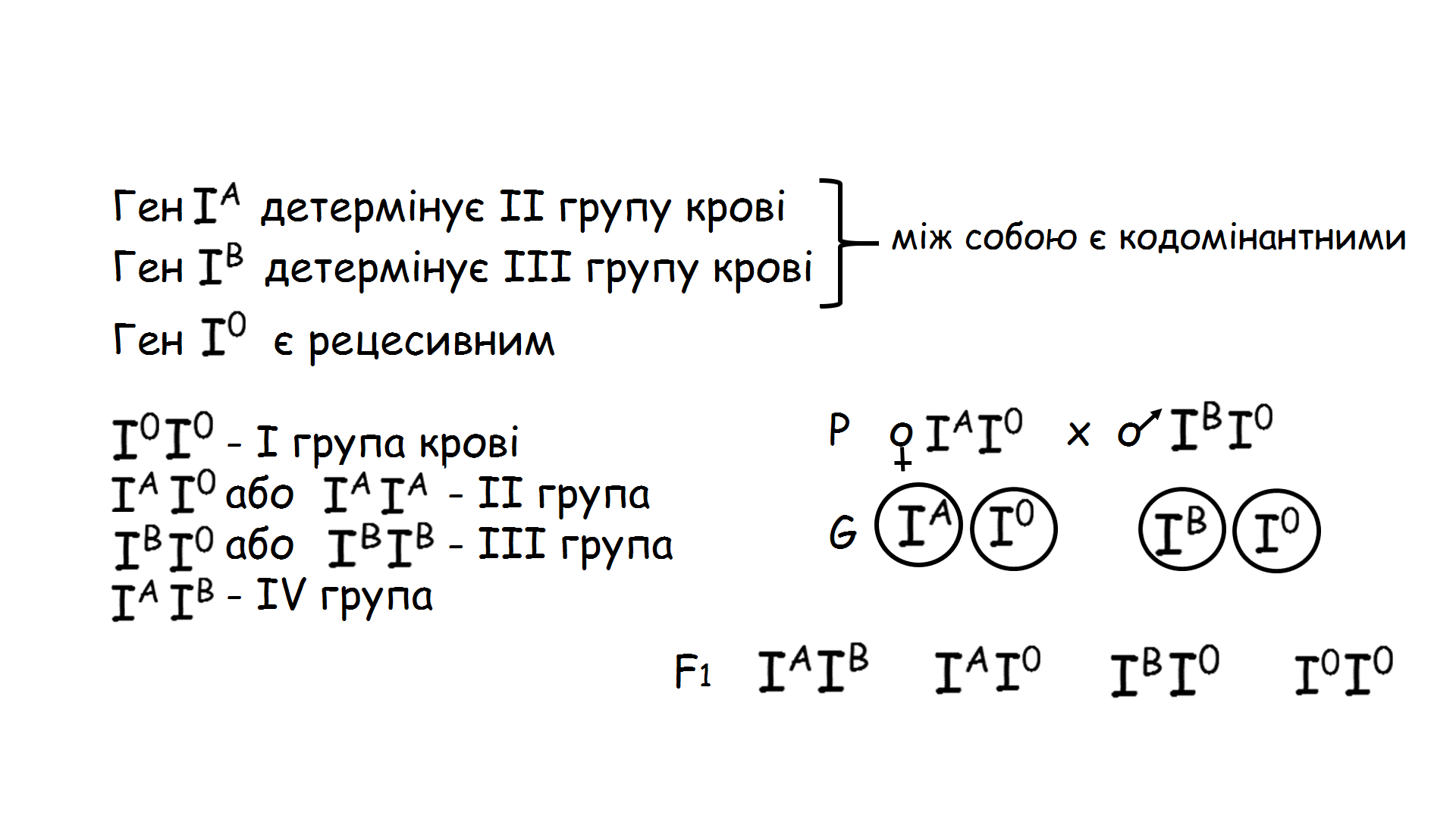 ІІІ група
крові
IV група
крові
ІІ група
крові
І група
 крові
Вирішайте задачу на успадкування груп крові
Р         ♀  . .           Х          ♂ . .
                    I                            IV
           

     F1                     ?
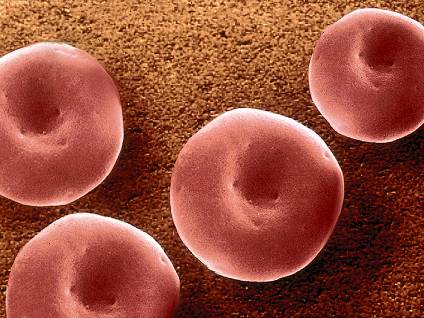 Перевірте свій розв’язок :
Р                  ♀   JОJО         Х       ♂ JAJВ
                               I                            IV
   Гамети              JО                                         JA    JВ

 
                             F1           JAJО : JВJО
                                         I I       I I I
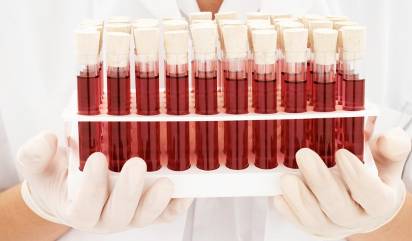 Полімерія
Явище, коли одна і та ж ознака визначається декількома алелями. Розщеплення  при дигібридній полімерії з підсилюючими один одного генами буде 1 : 4 : 6 : 4 : 1,
   а без підсилення 15 : 1.
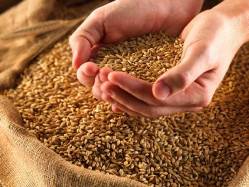 Задача на успадкування ознаки по типу полімерії
Червоний колір зерен пшениці визначається двома парами неалельних незчеплених генів: А1 та А2. Кожен із  домінантних алелей  визначає  червоний колір,  а рецесивні – білий. Один домінантний ген дає слабозабарвленні зерна, при наявності двох домінантних генів зерна забарвлені інтенсивніше. Визначте розщеплення за фенотипом у потомстві при схрещуванні дигетерозиготних особин.
Розв’язок
P           A1a1A2a2      х     A1a1A2a2 
              рожеві            рожеві
                                        
Гамети  A1A2   A1a2        A1A2 A1a2 
               a1A2  a1a2                  a1A2  a1a2
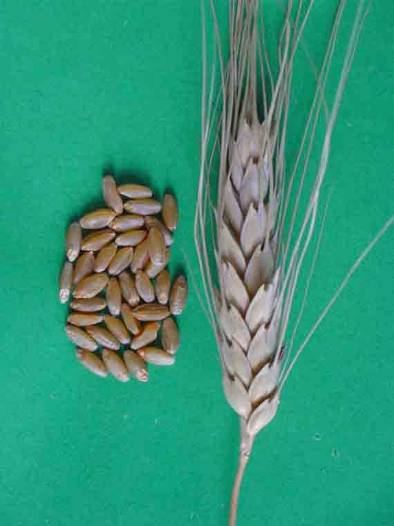 ?
Скомпонуємо решітку Пеннета:
F1
Відповідь: розщеплення за фенотипом 1 : 4 : 6 : 4 : 1
По типу полімерії успадковується колір шкіри дитини:
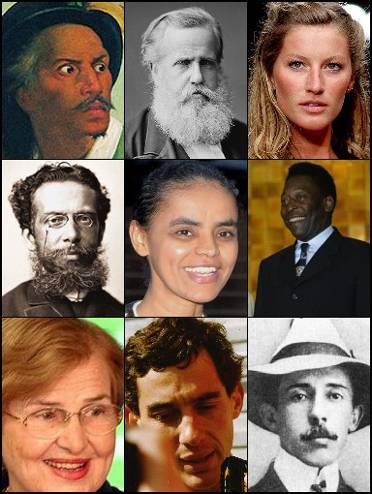 А1А1А2А2 – темношкірі
А1А1А2а2 або А1а1А2А2  –
   темні мулати
А1а1А2а2 або а1а1А2А2 
   або А1А1а2а2  – 
   середні мулати
А1а1а2а2 або а1а1А2а2 – 
     світлі мулати 
а1а1а2а2 –білі
Домашнє завдання:
1. Опрацювати матеріал та скласти конспект.
2. Розвяжіть задачу:
Під час розгляду судової справи про батьківство встановлено, що в дитини IV група крові, у матері — II група, а в імовірного батька — І група крові. До якого висновку повинен прийти судмедексперт?
Дякую за увагу!